NPI Brown Bag Seminar Series

Building on low-income consumer perspectives and practices to inform healthy retail interventions
Sridharshi Hewawitharana
Research Data Analyst, Nutrition Policy Institute

Thursday, November 21st, 2019
http://npi.ucanr.edu • Twitter @UCNPI
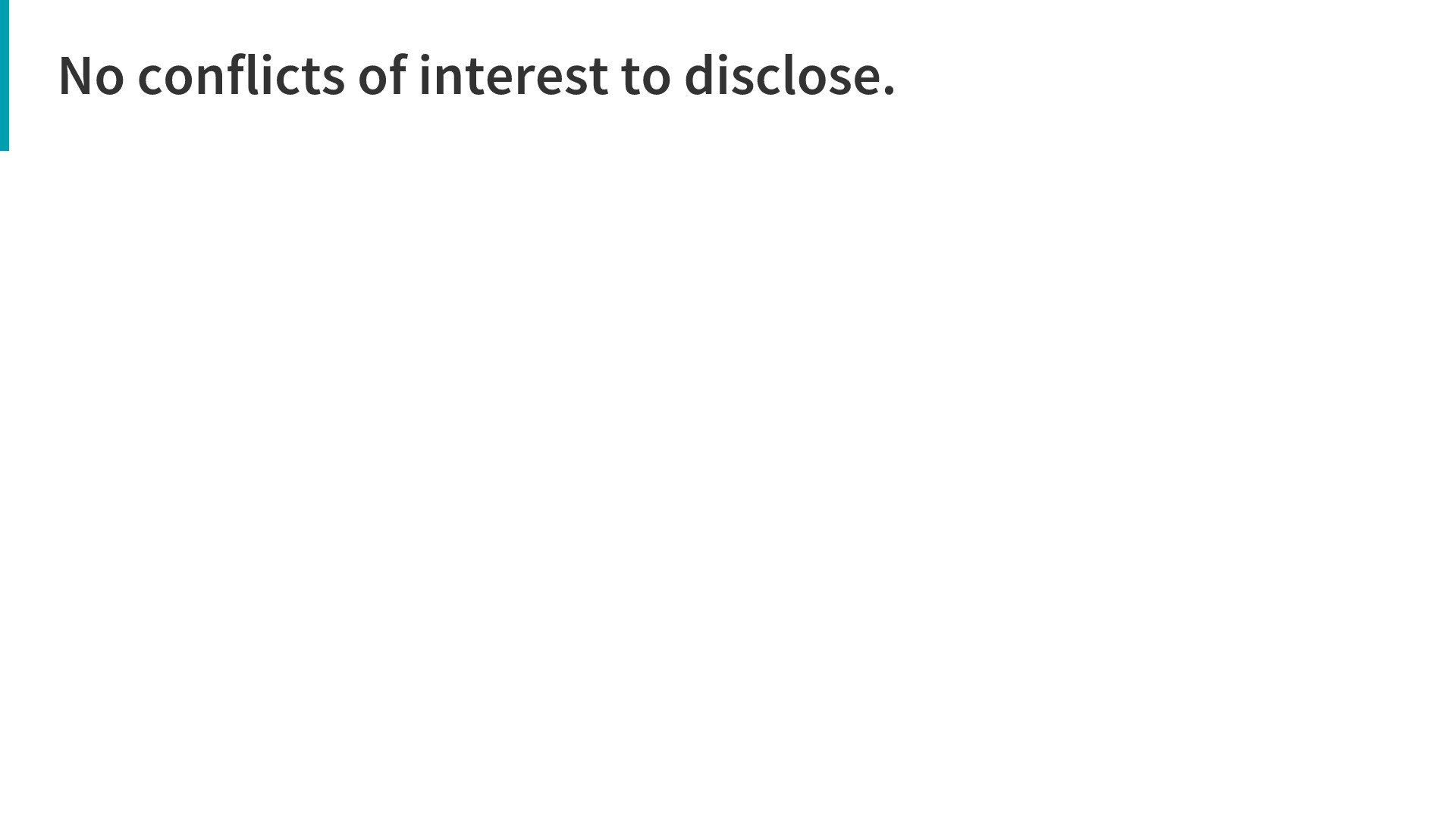 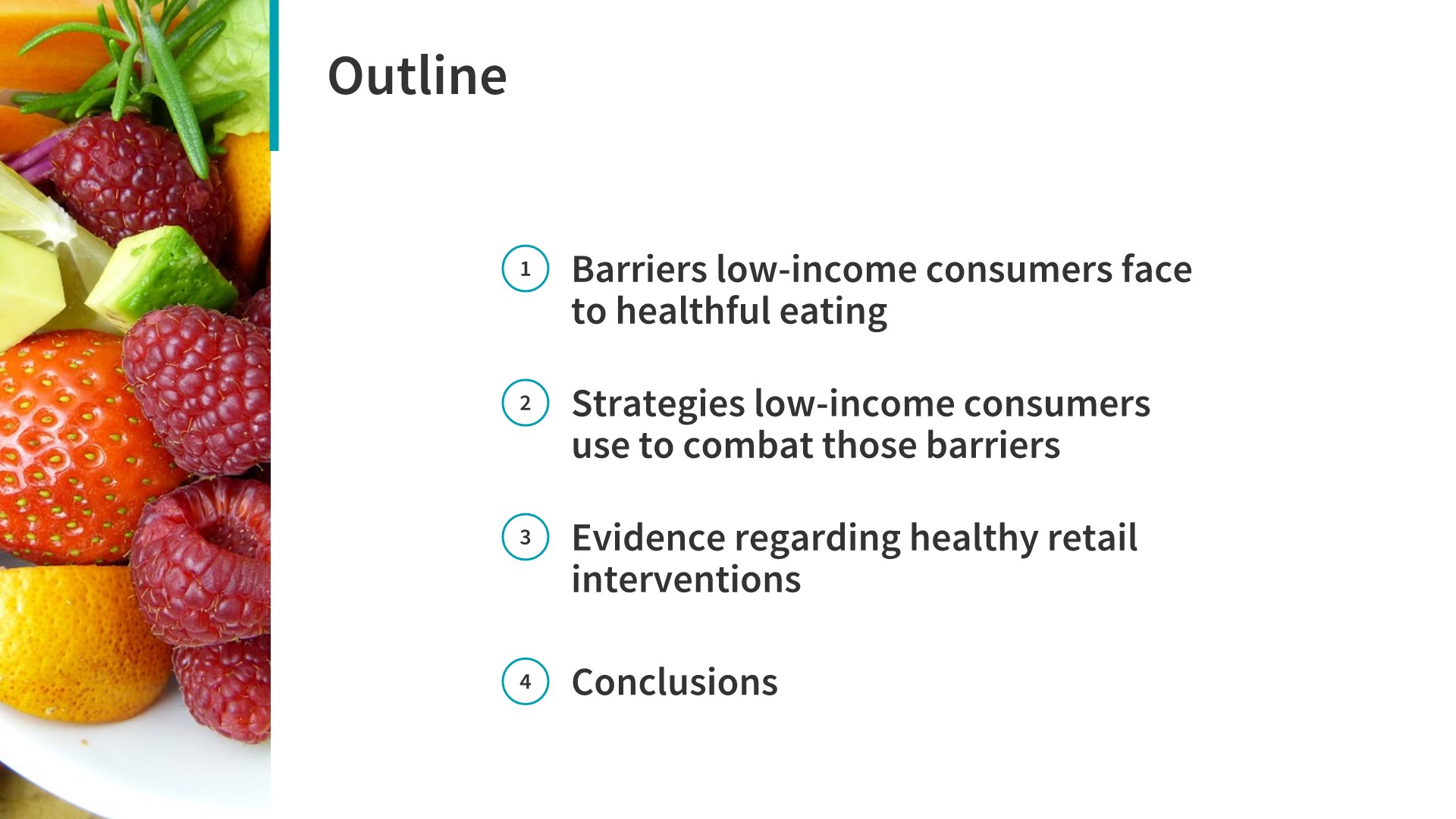 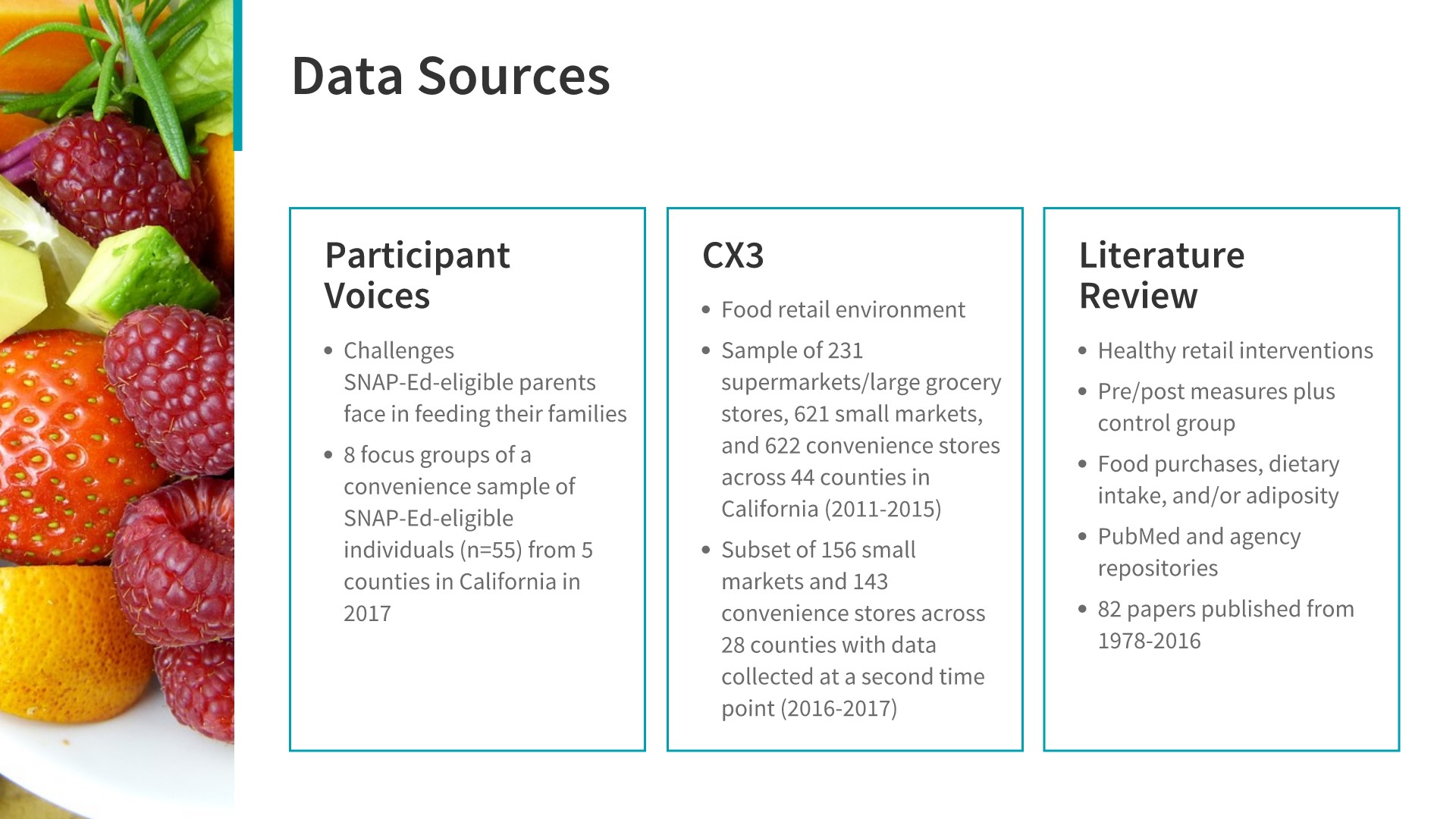 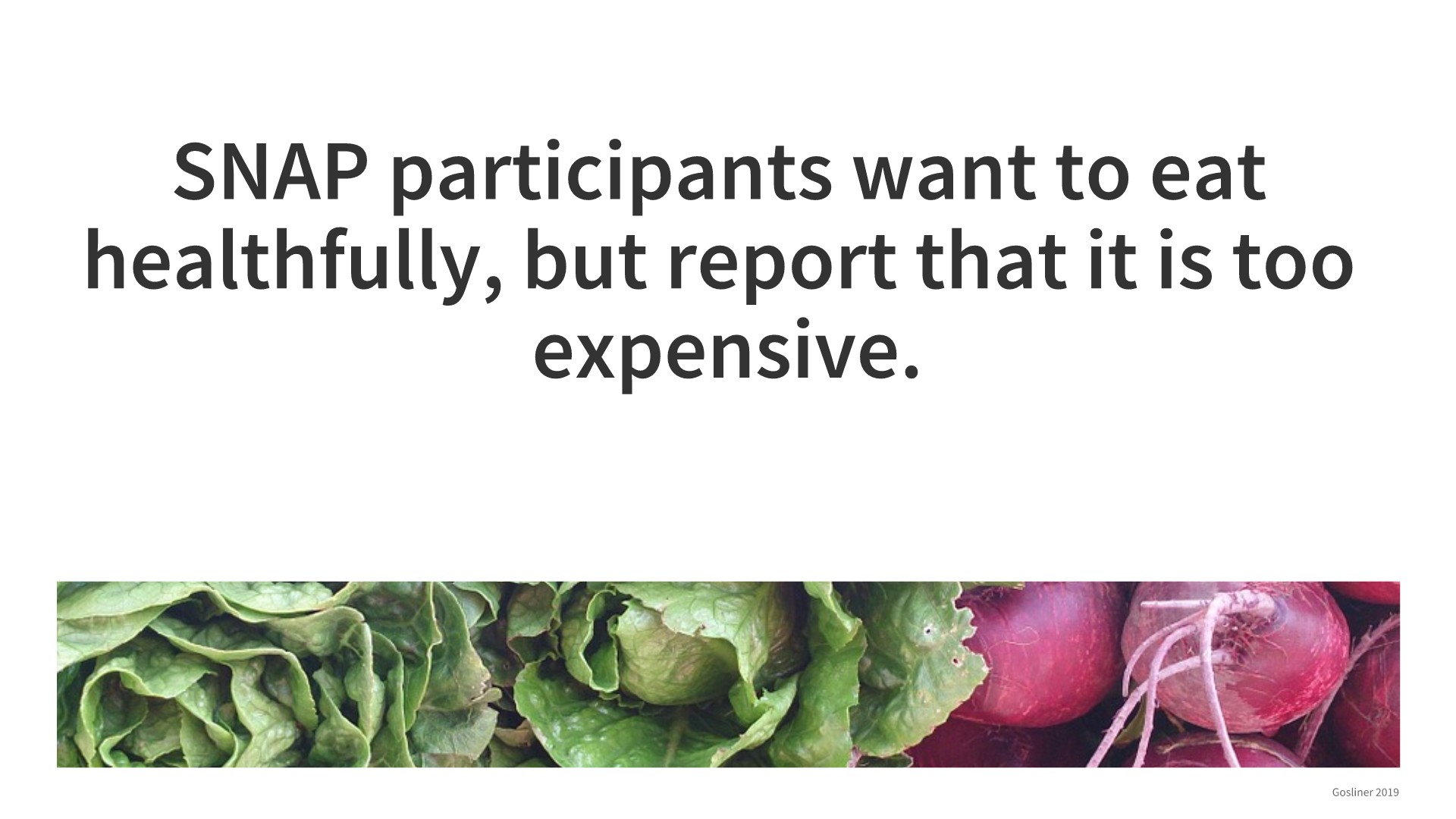 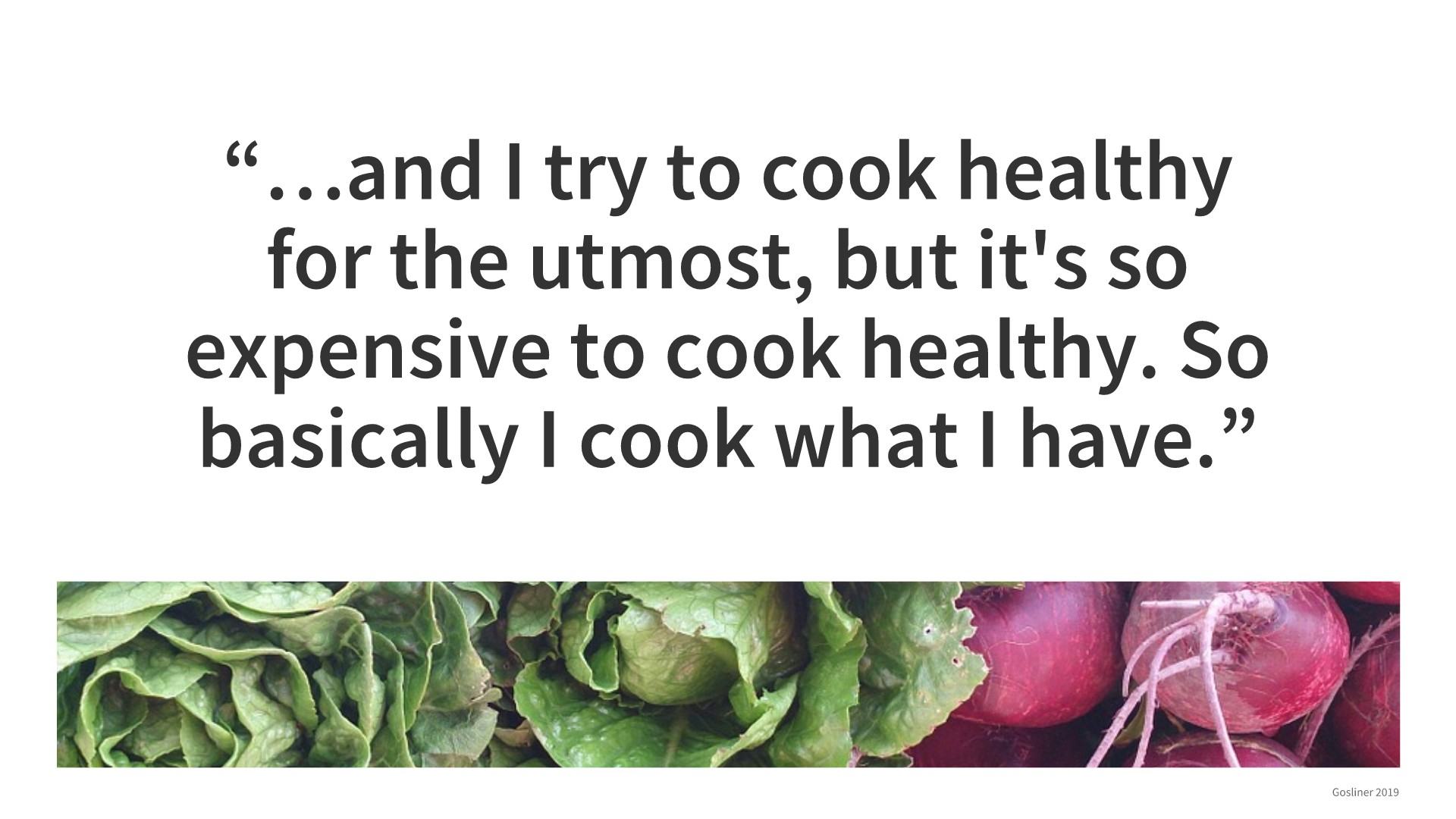 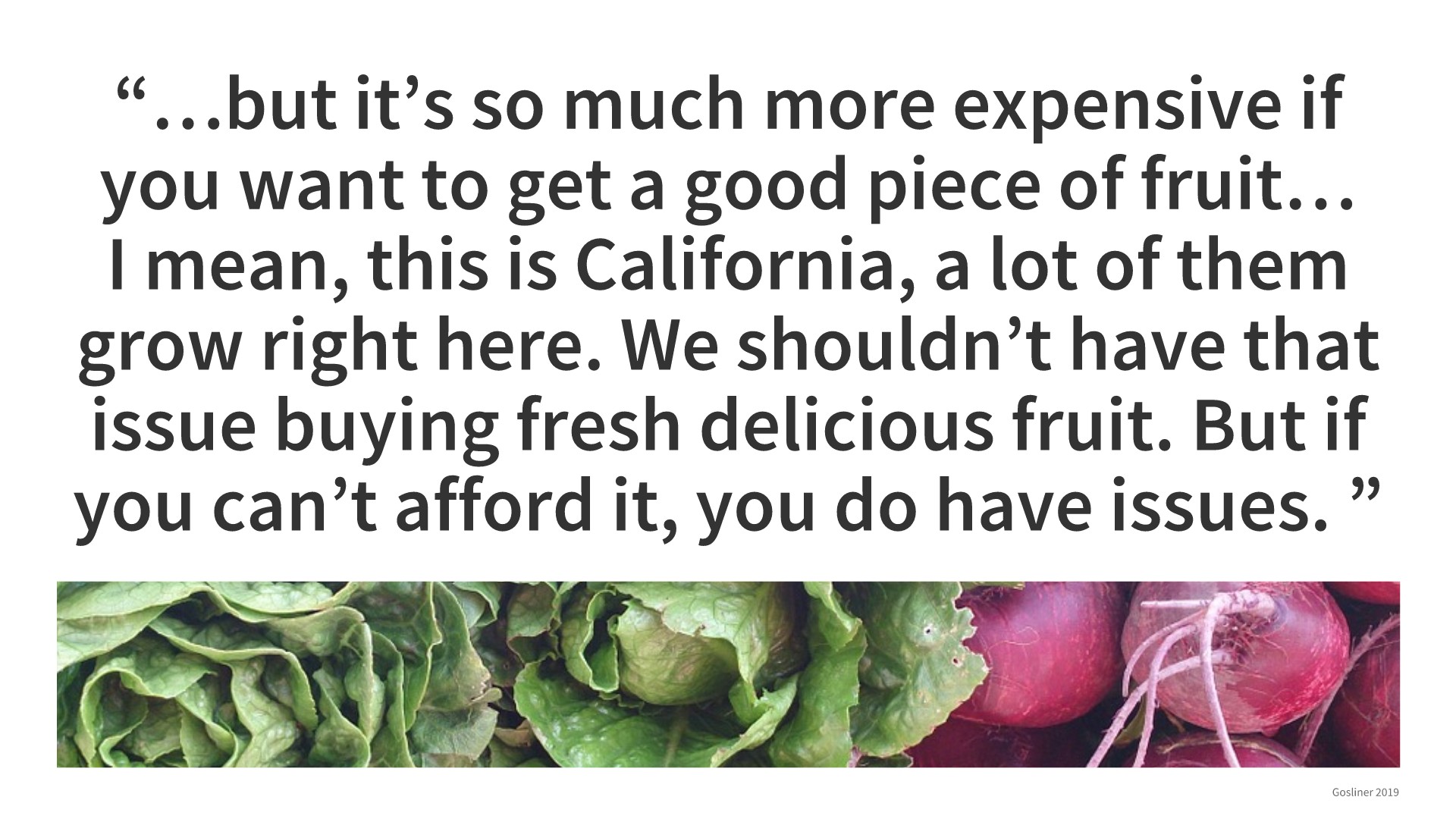 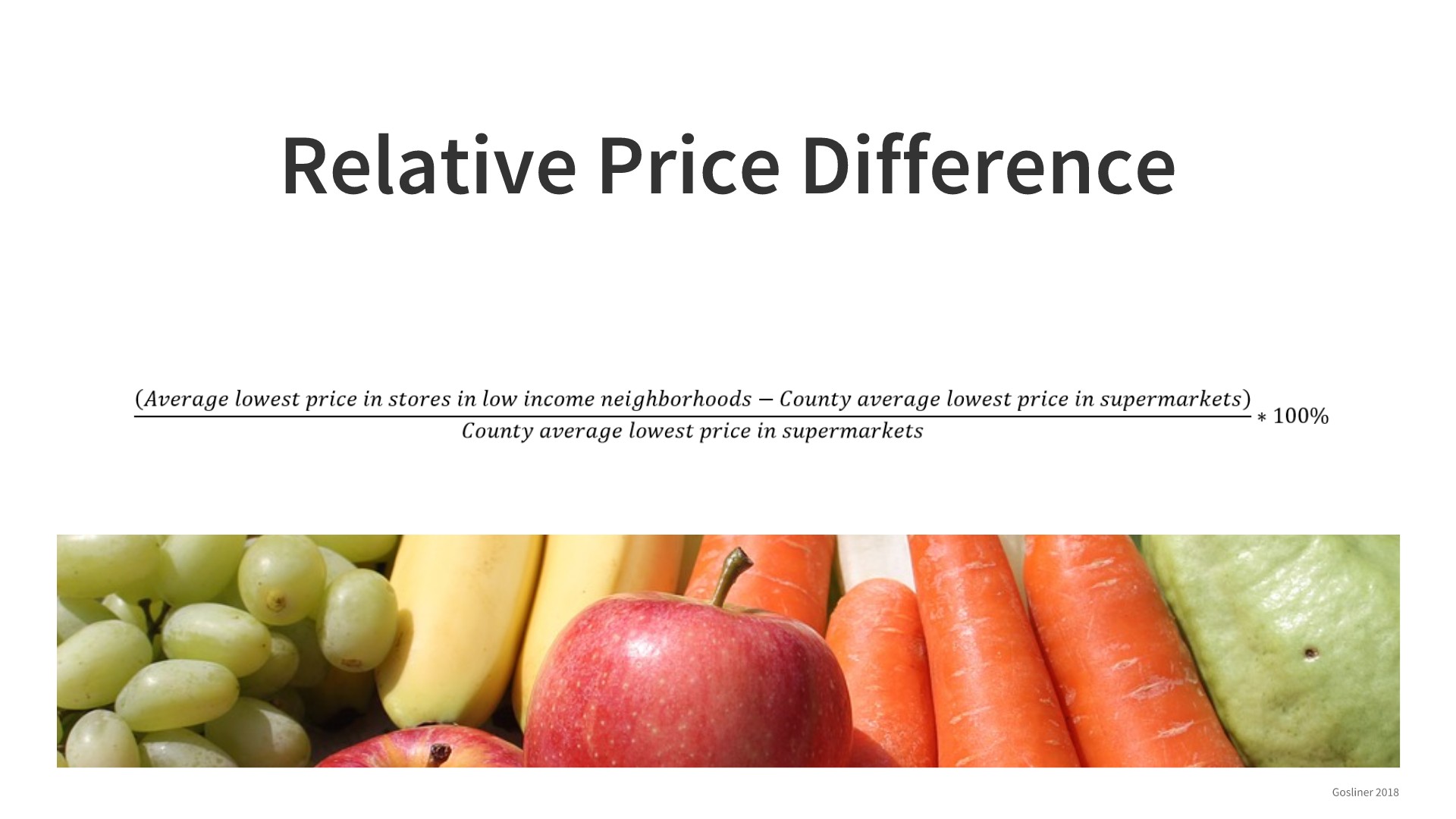 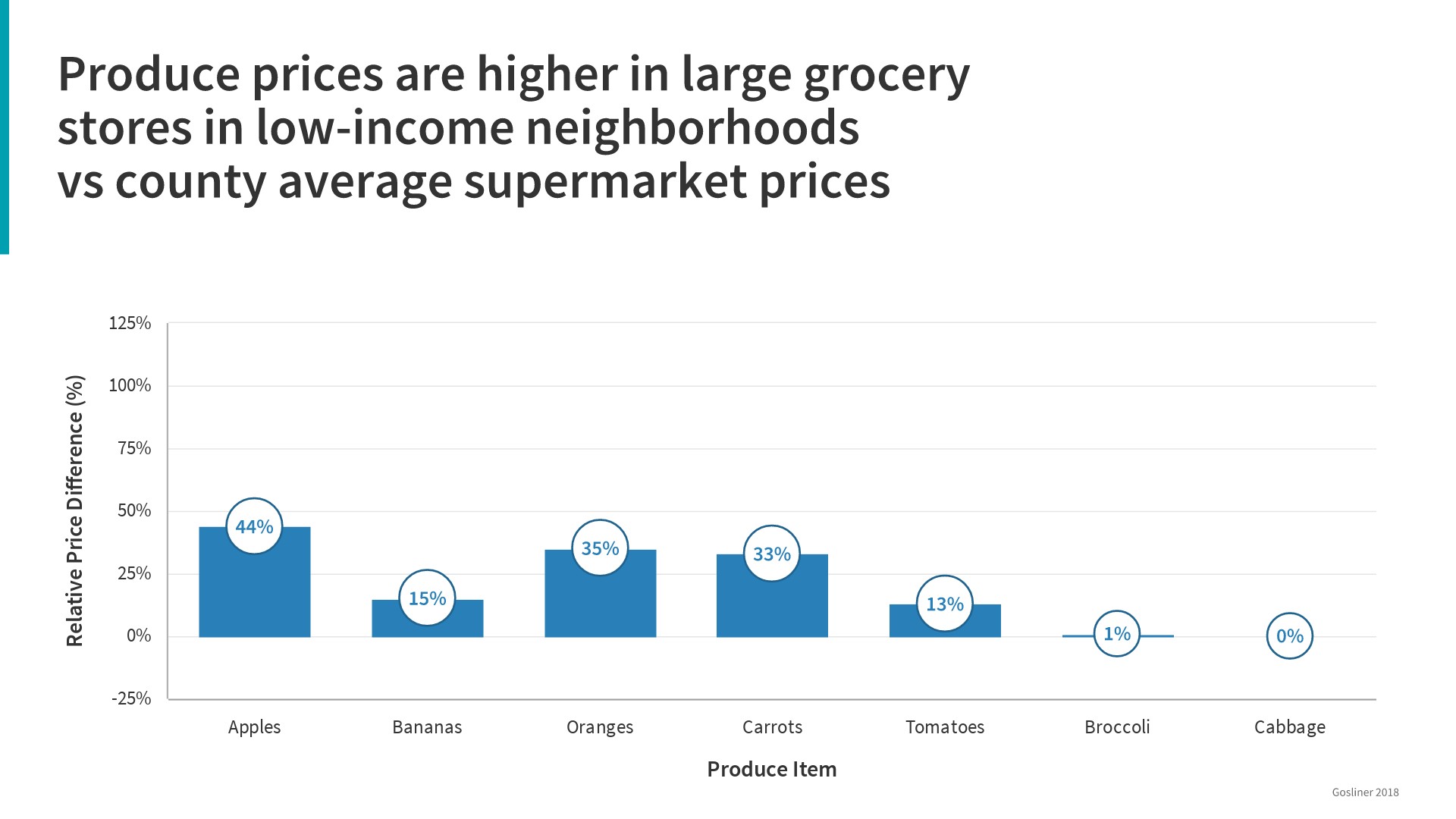 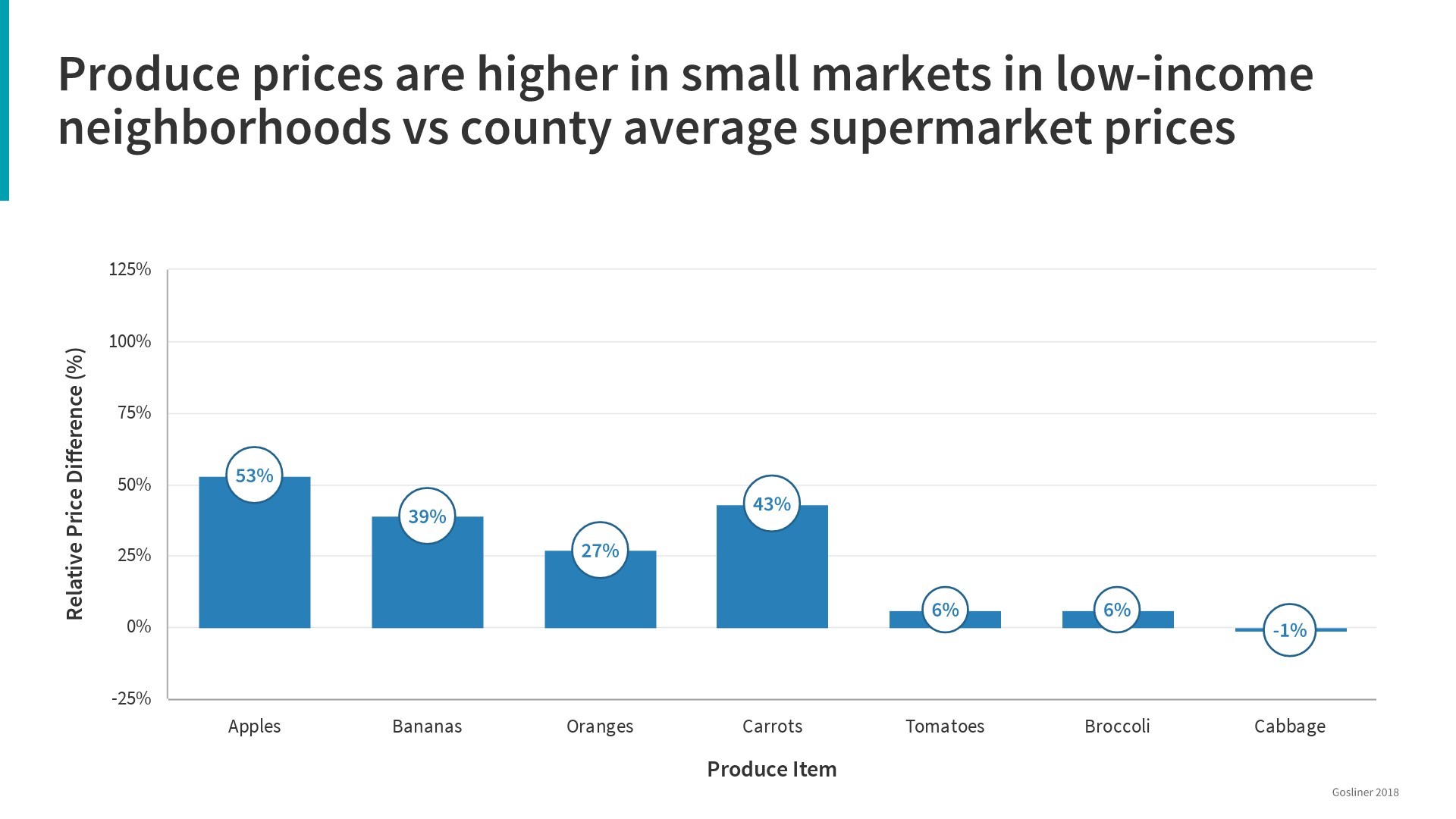 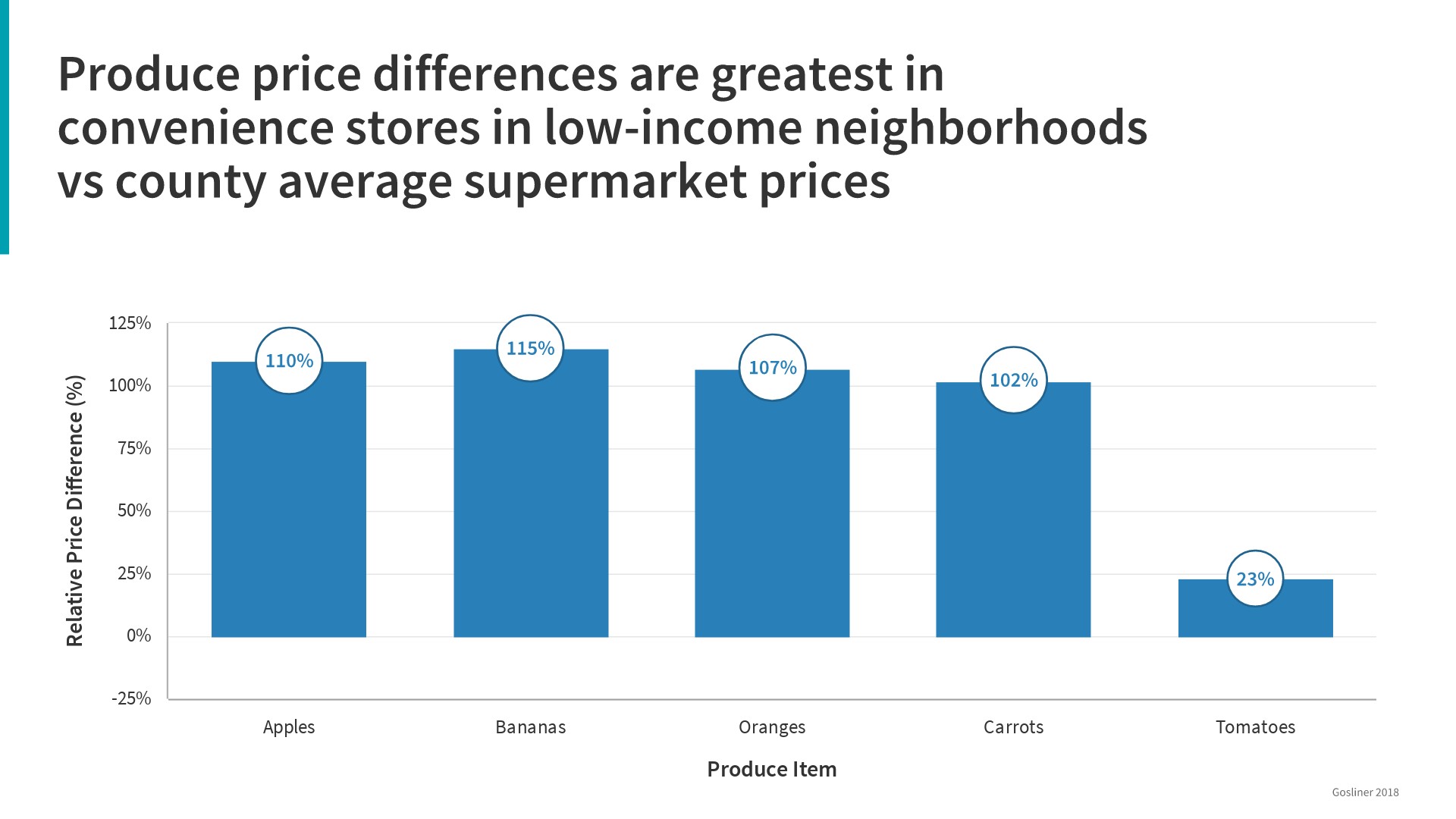 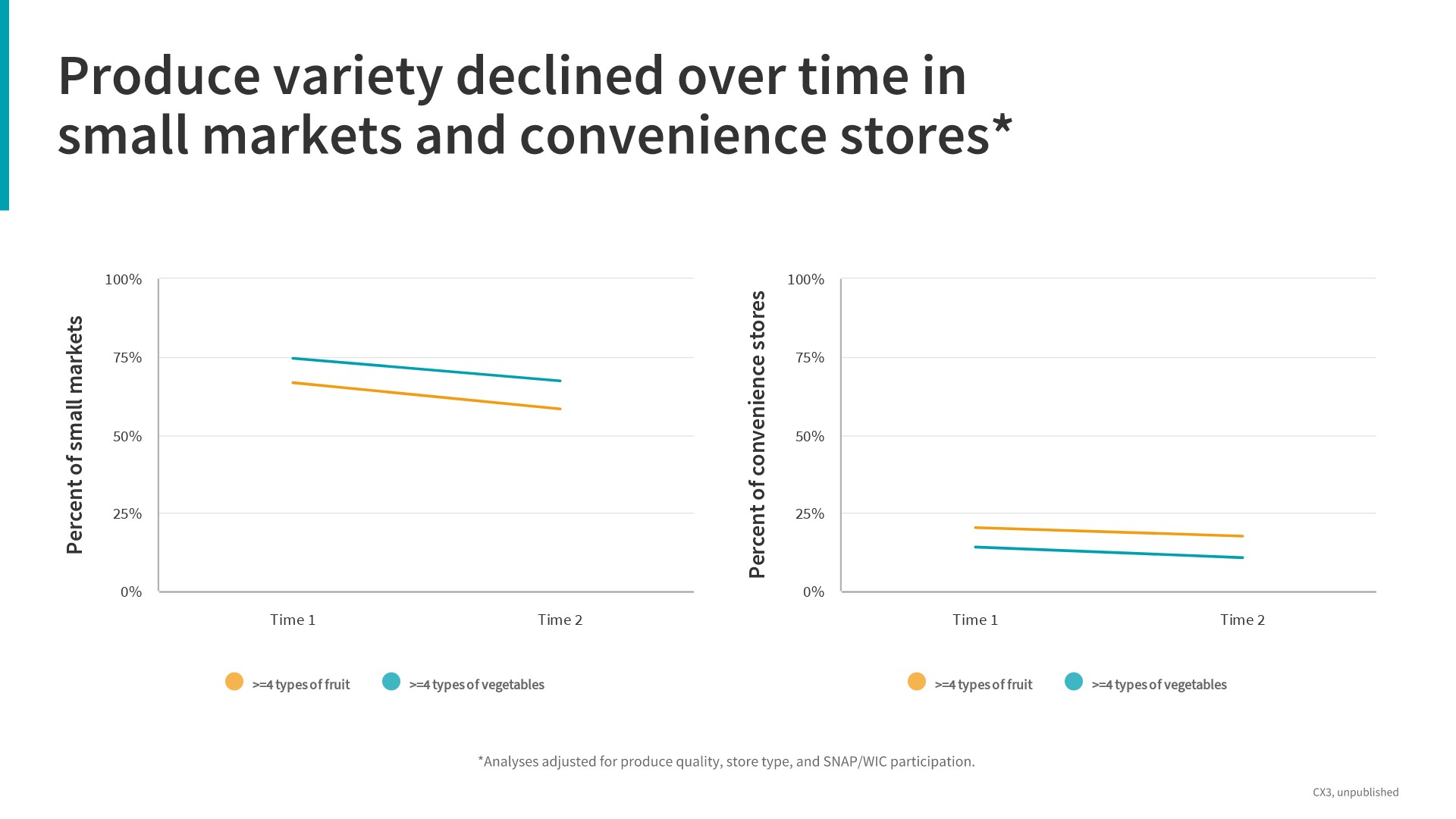 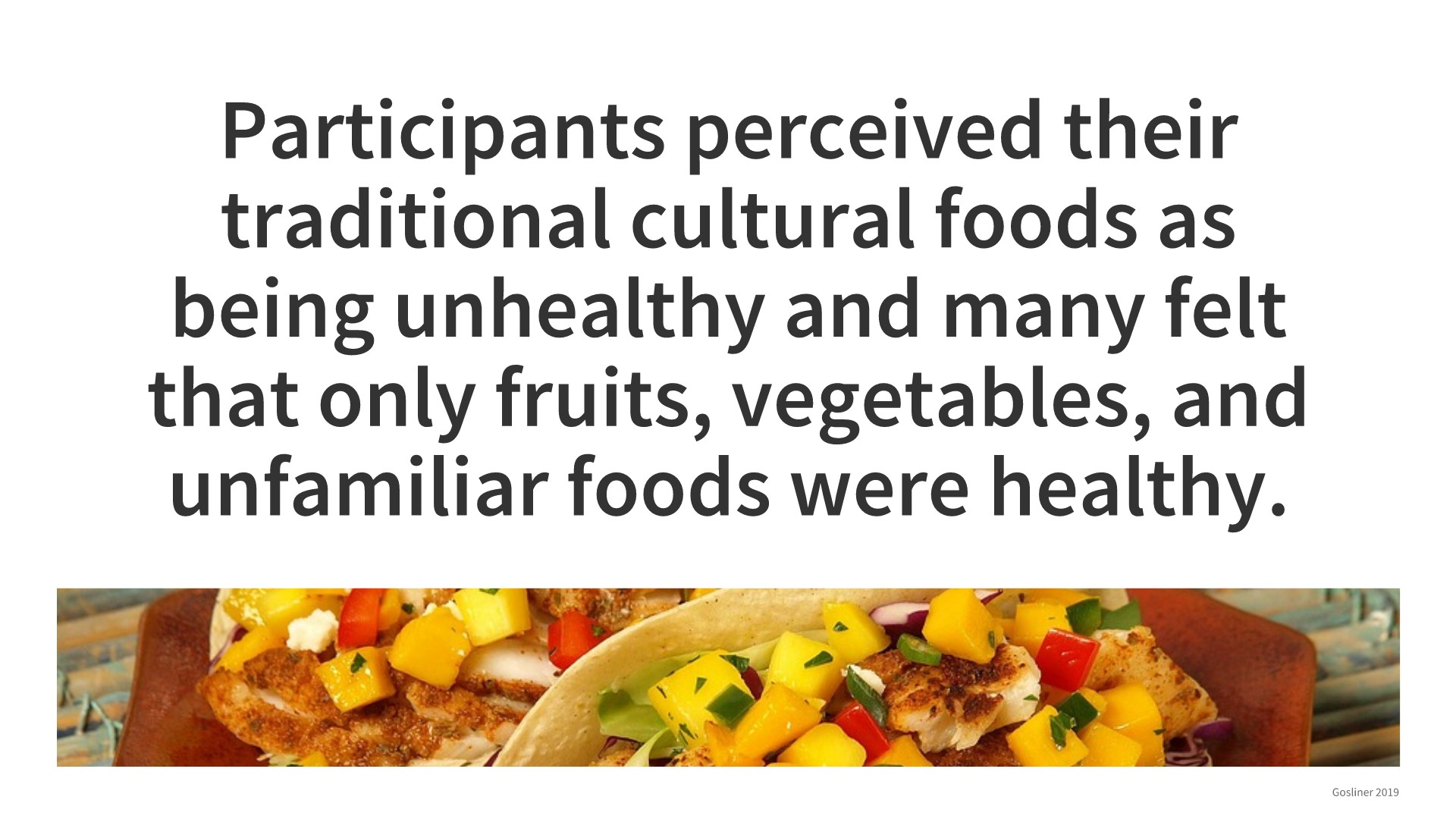 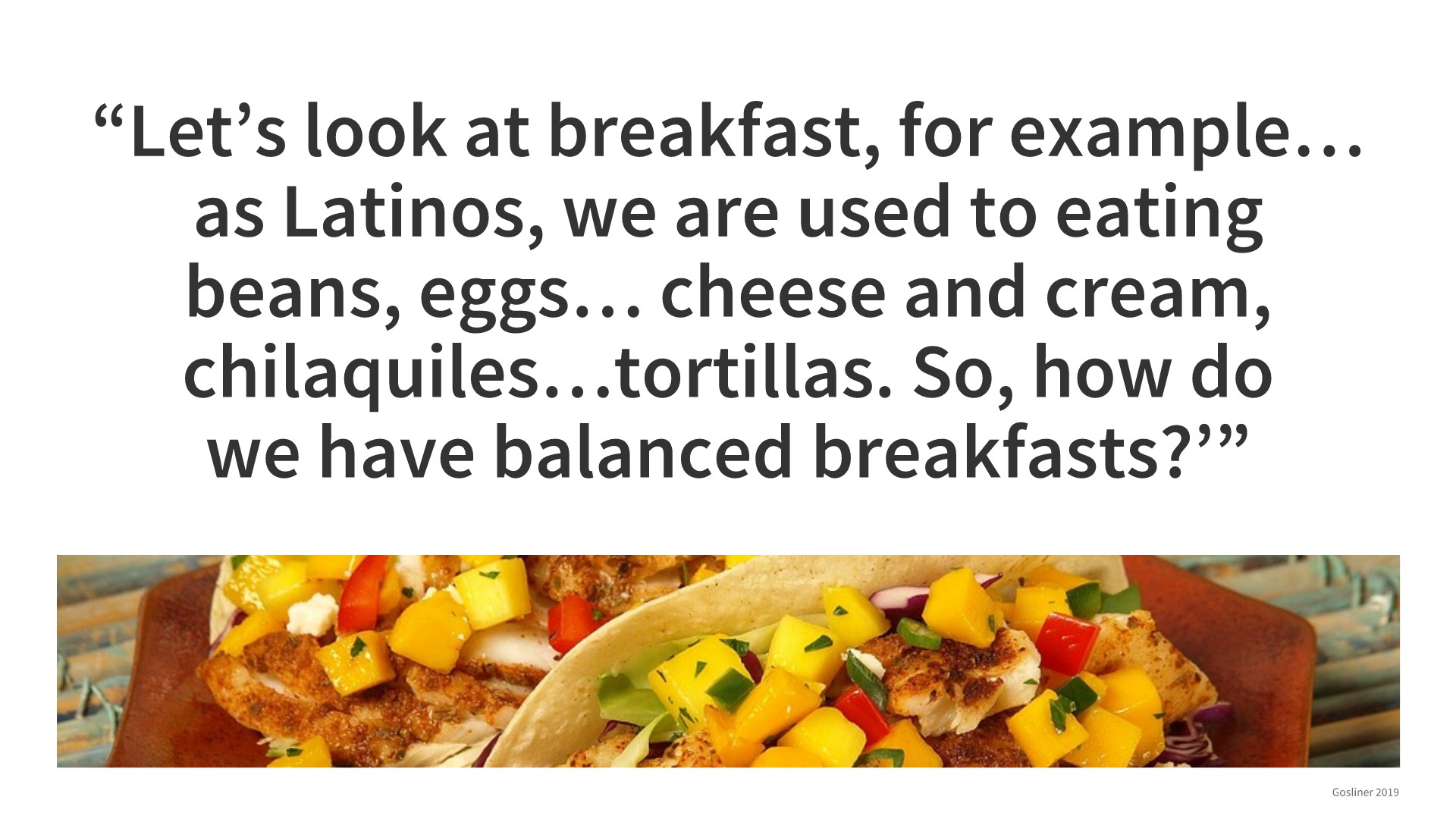 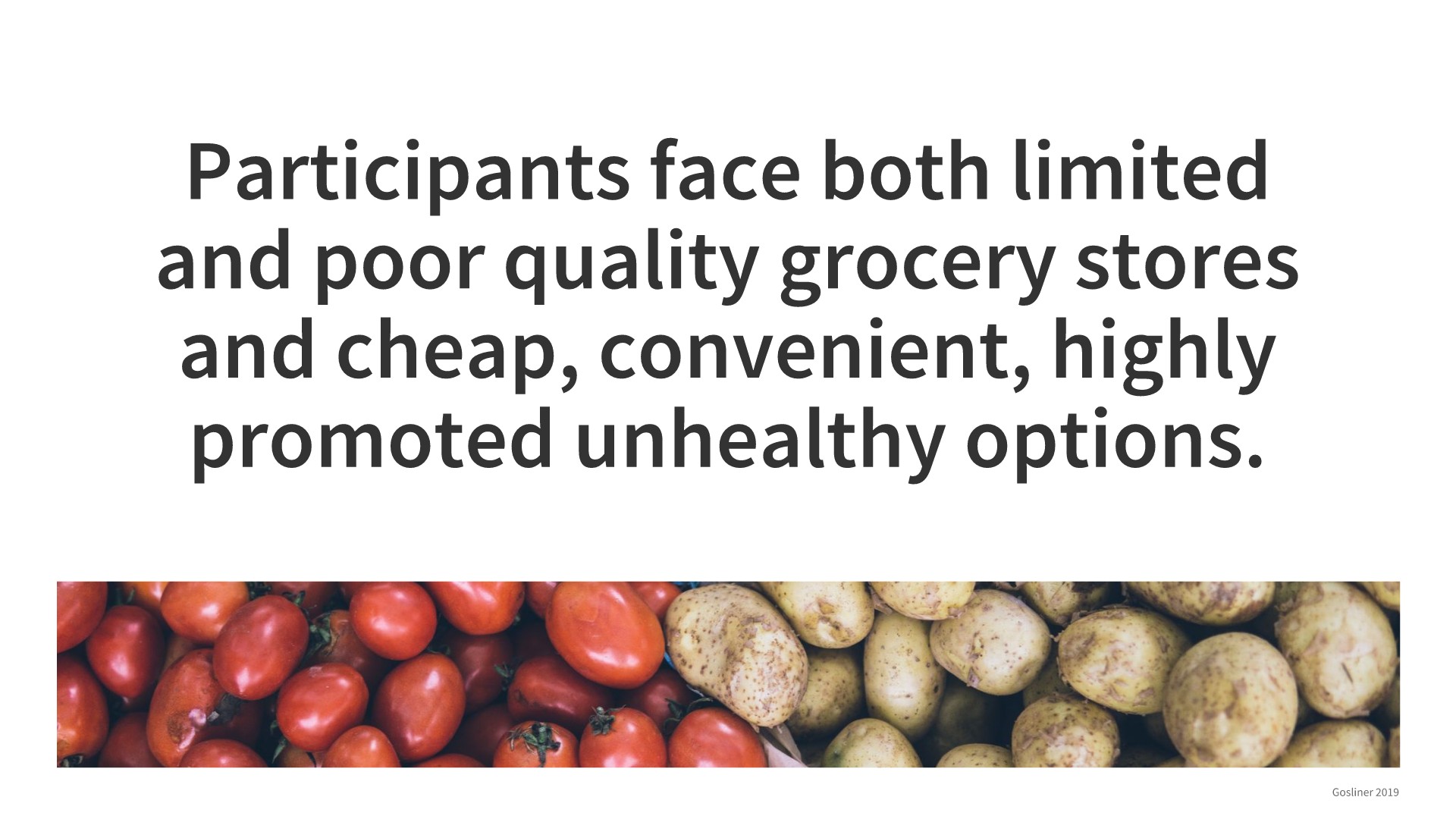 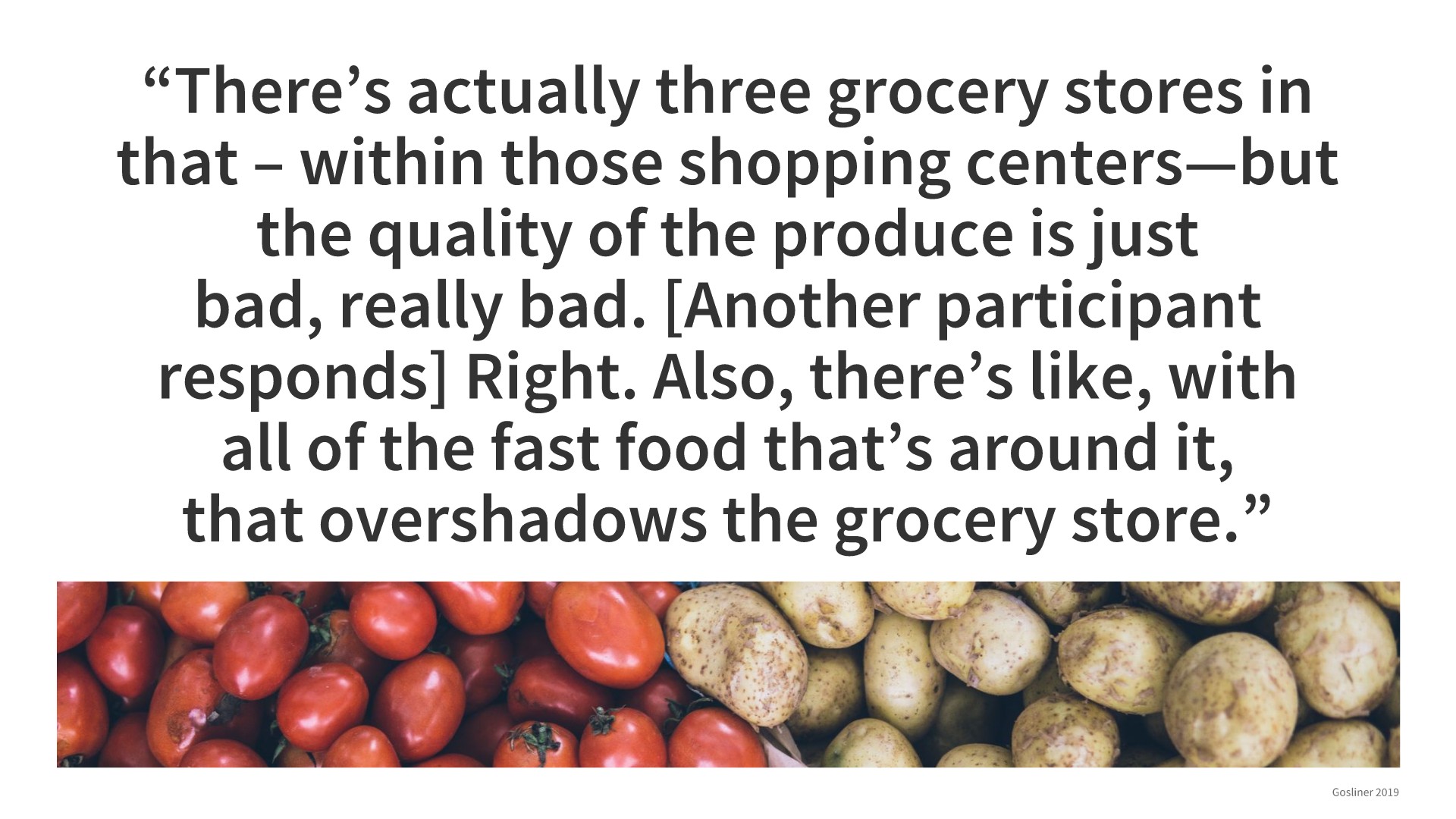 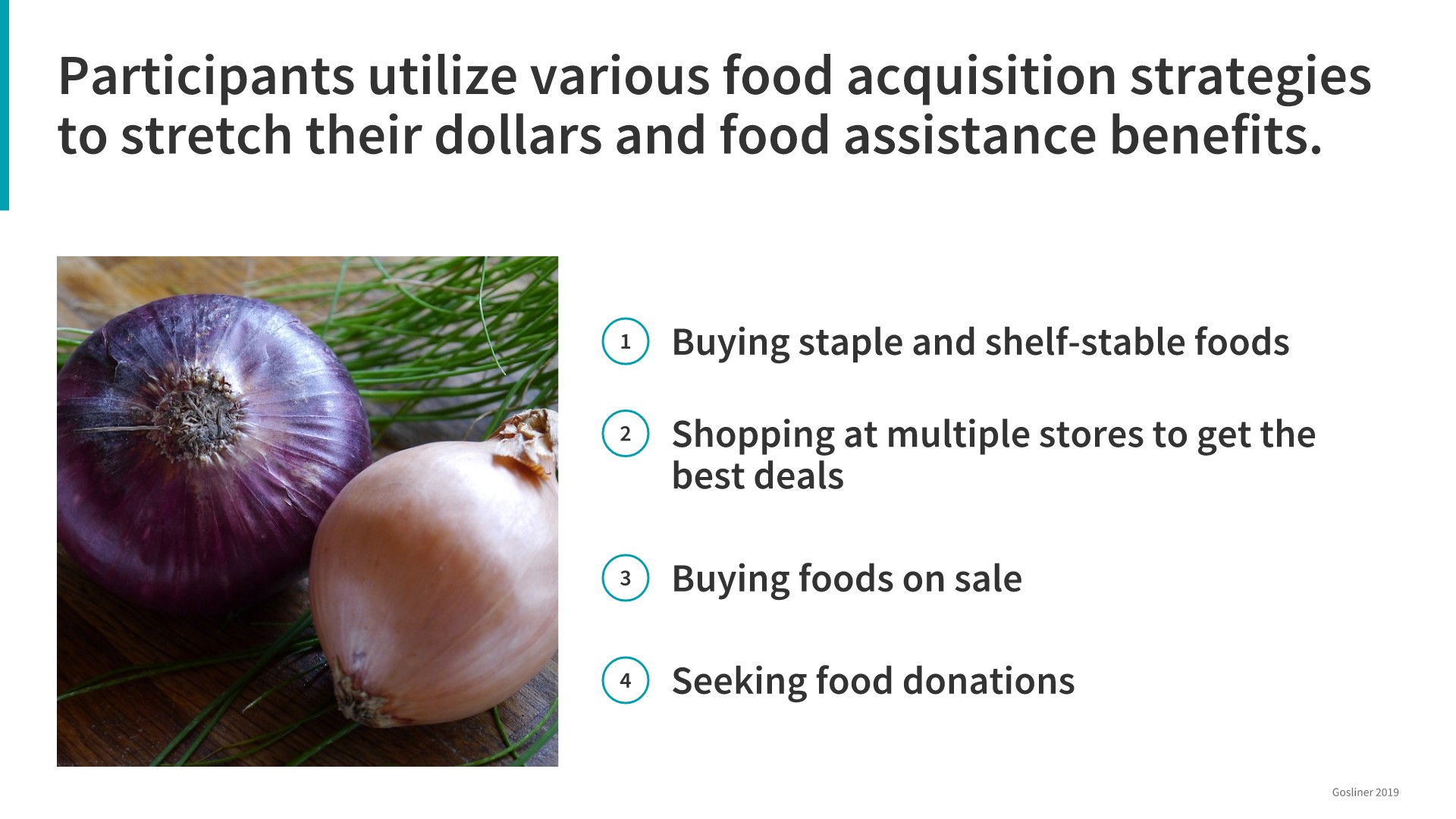 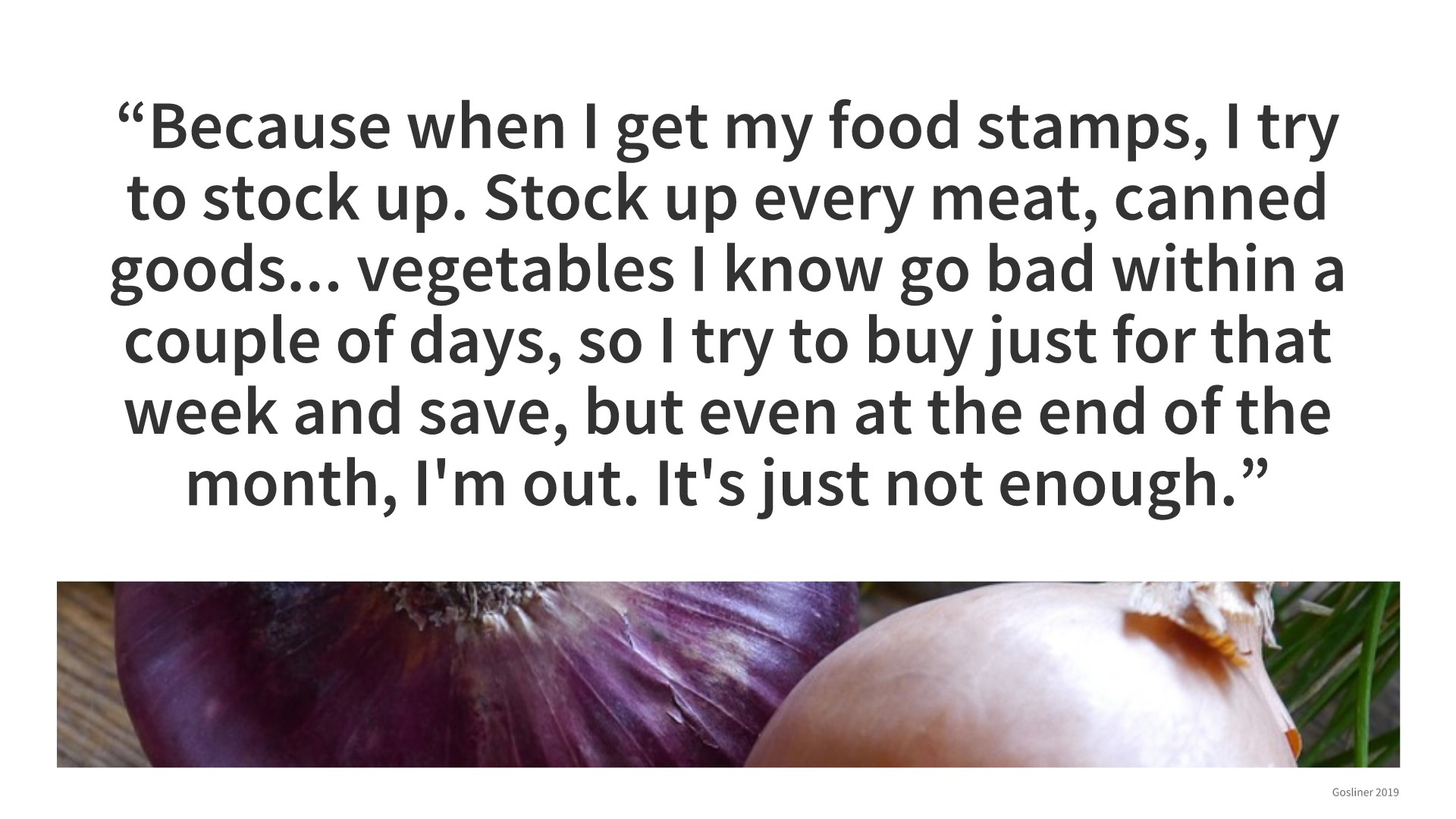 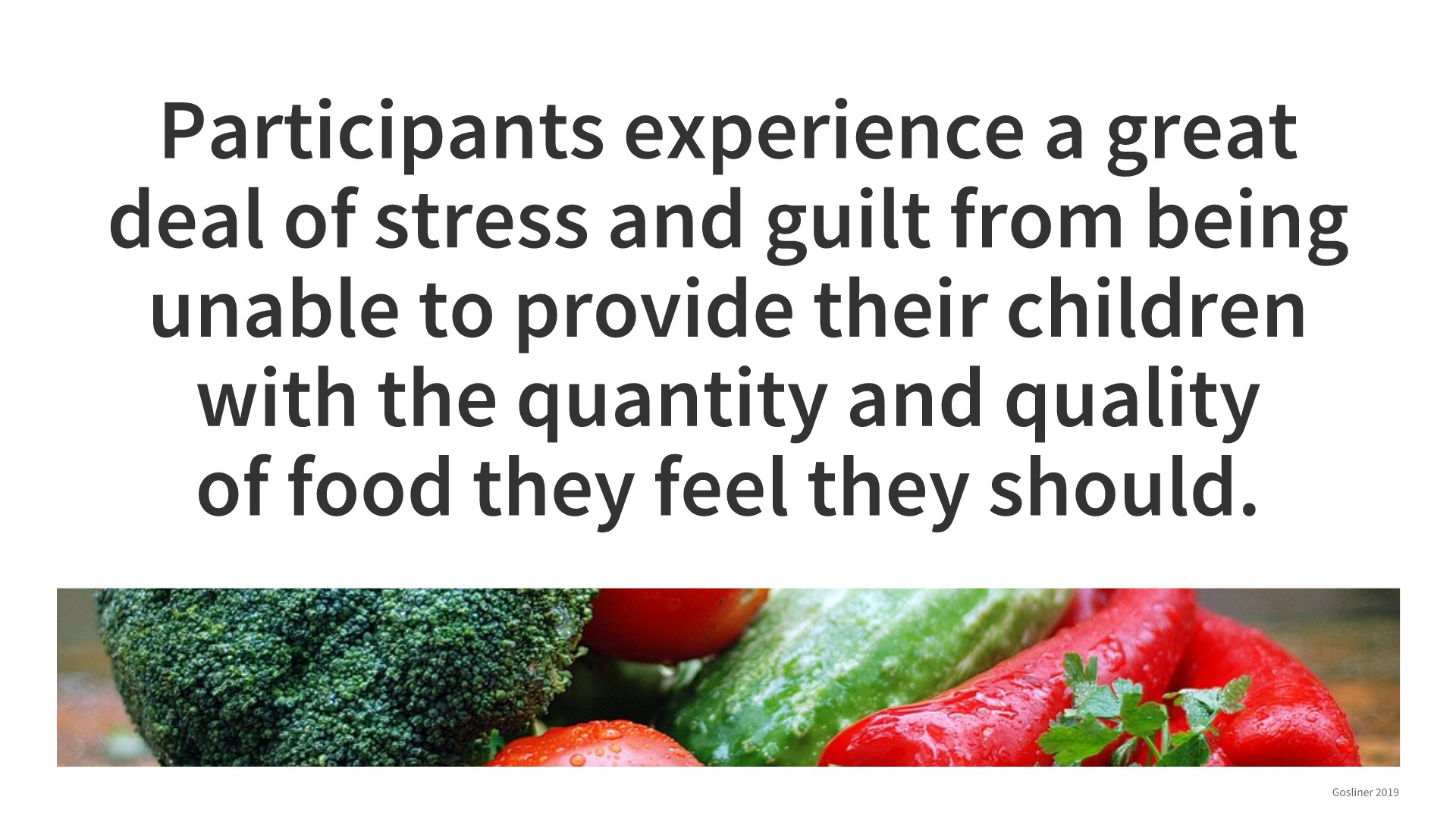 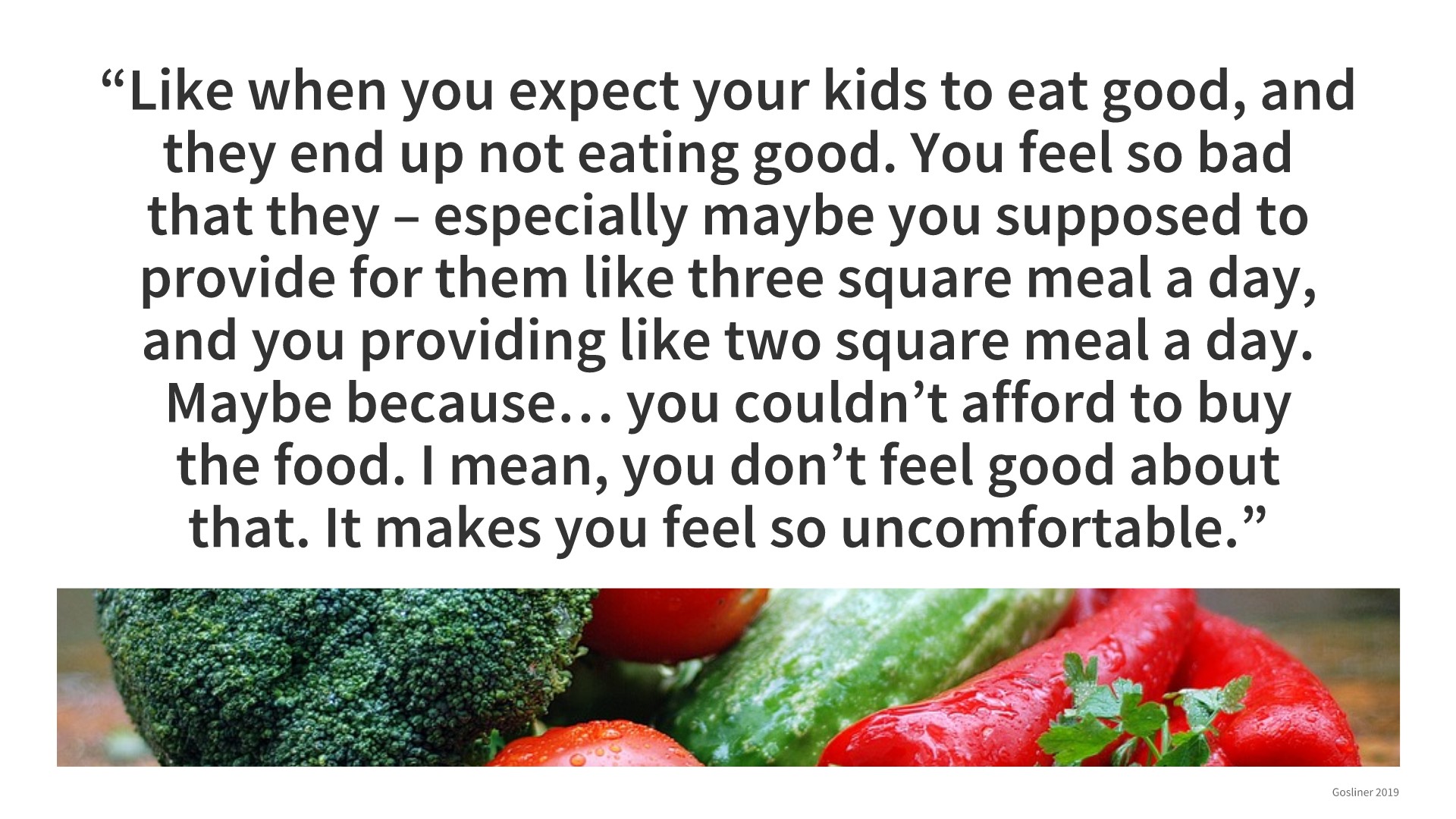 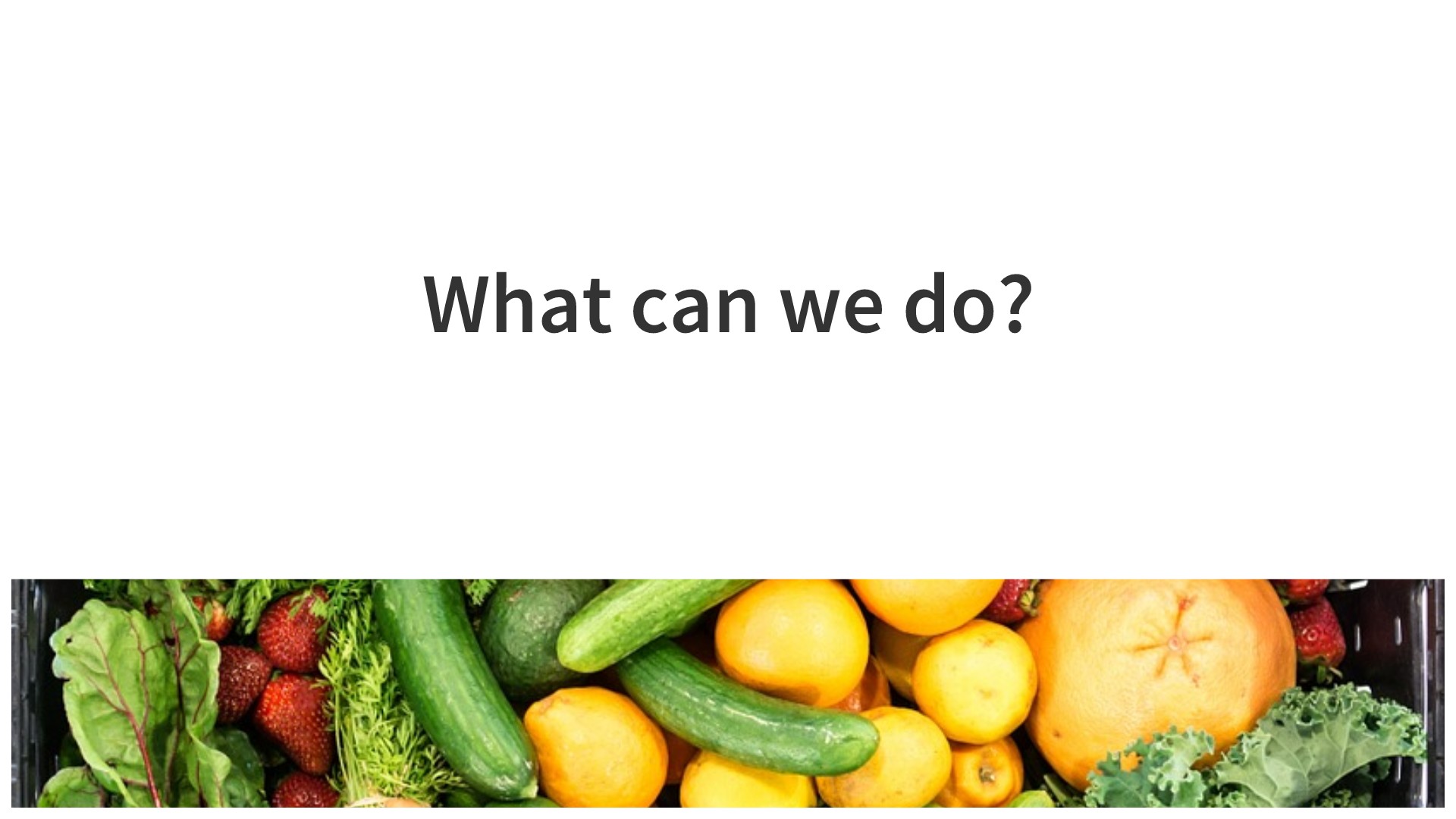 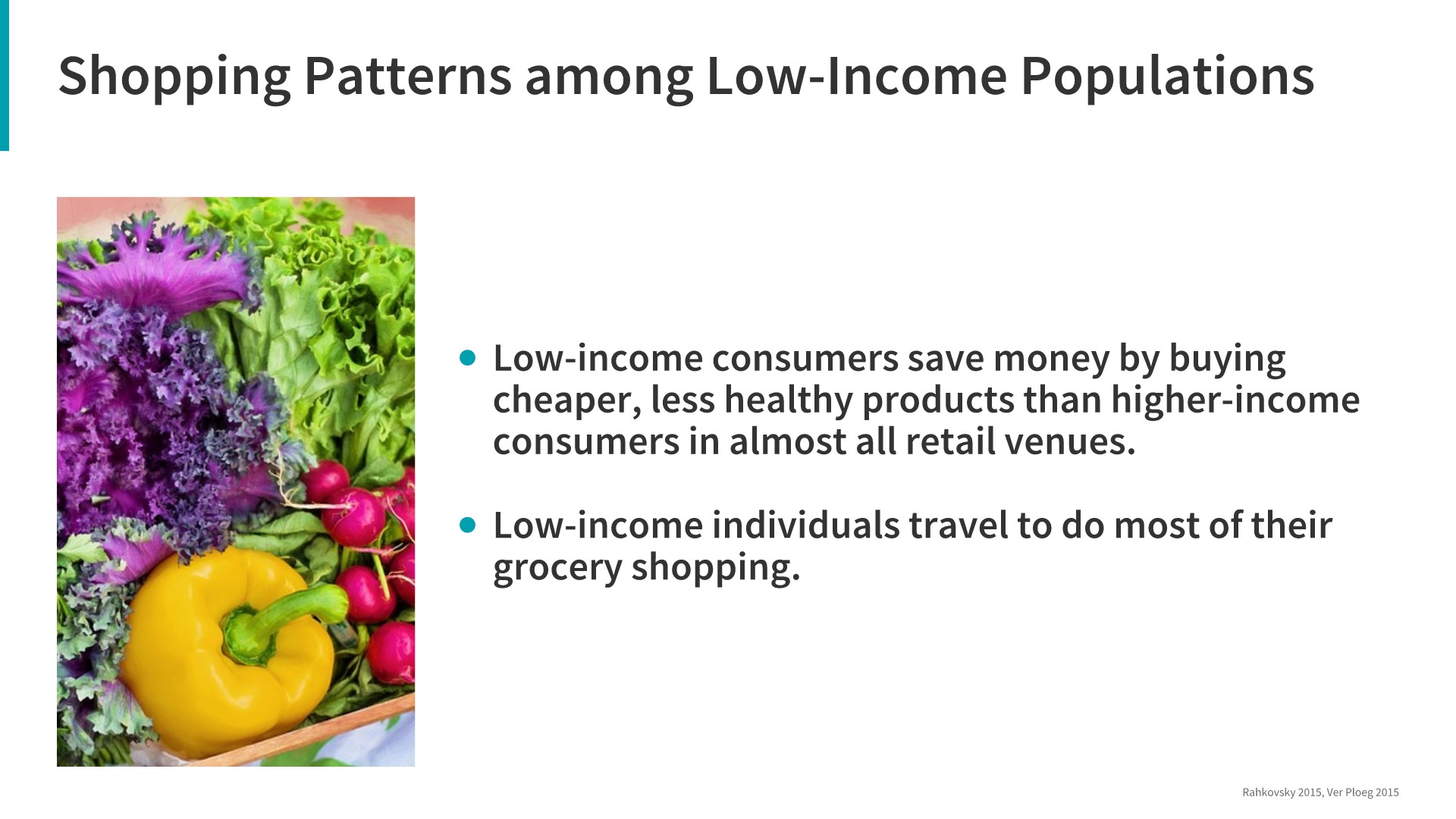 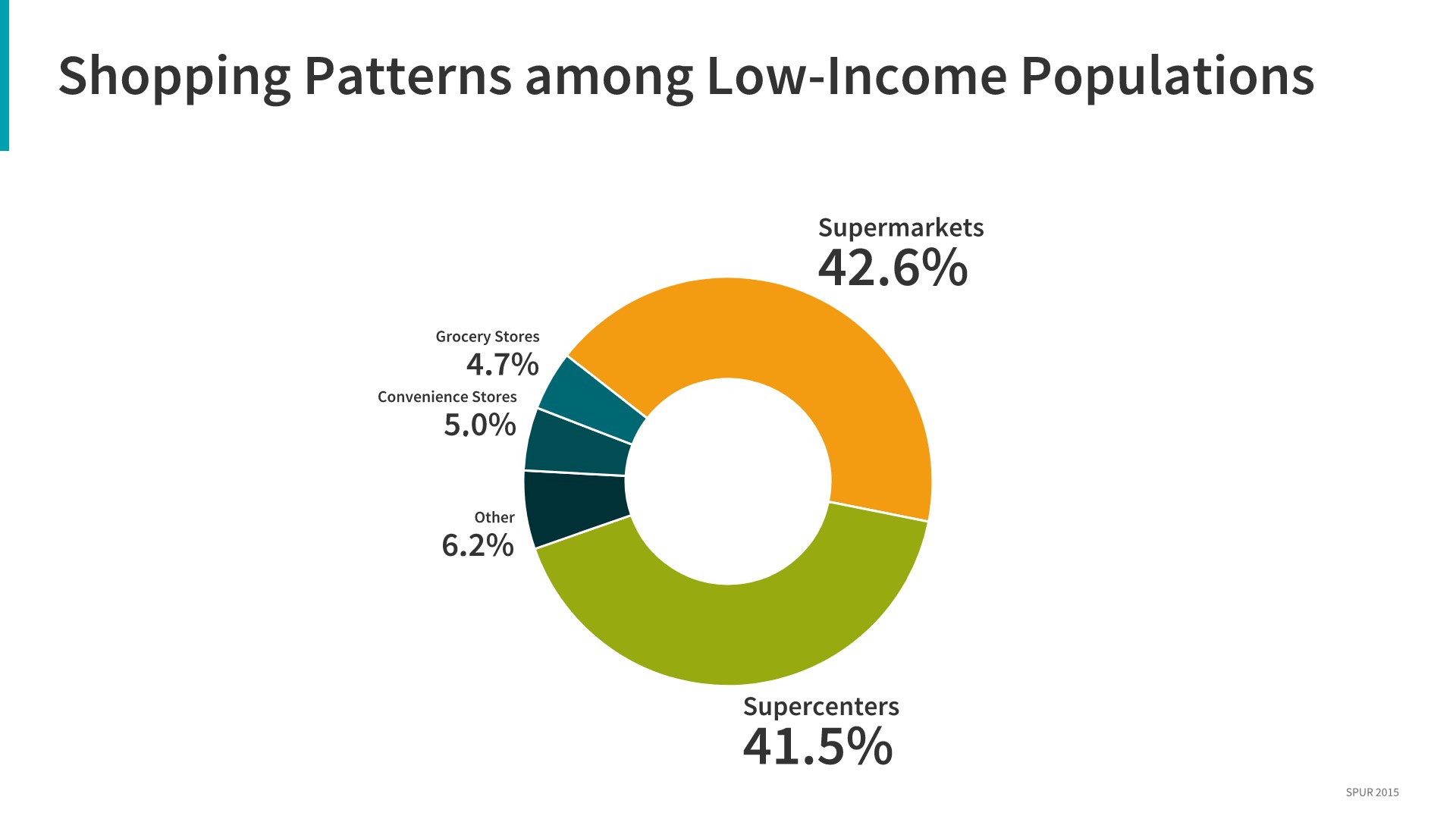 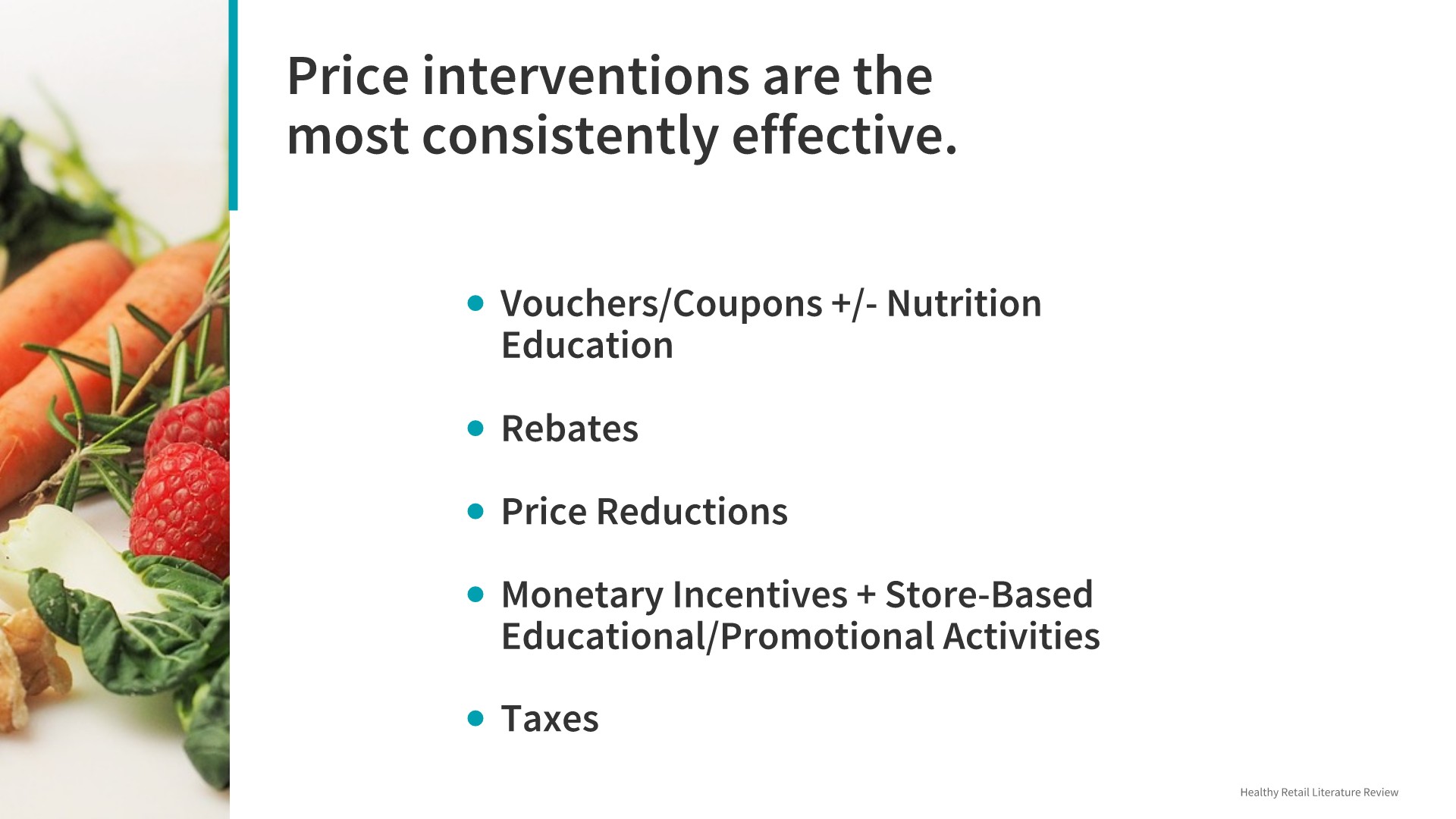 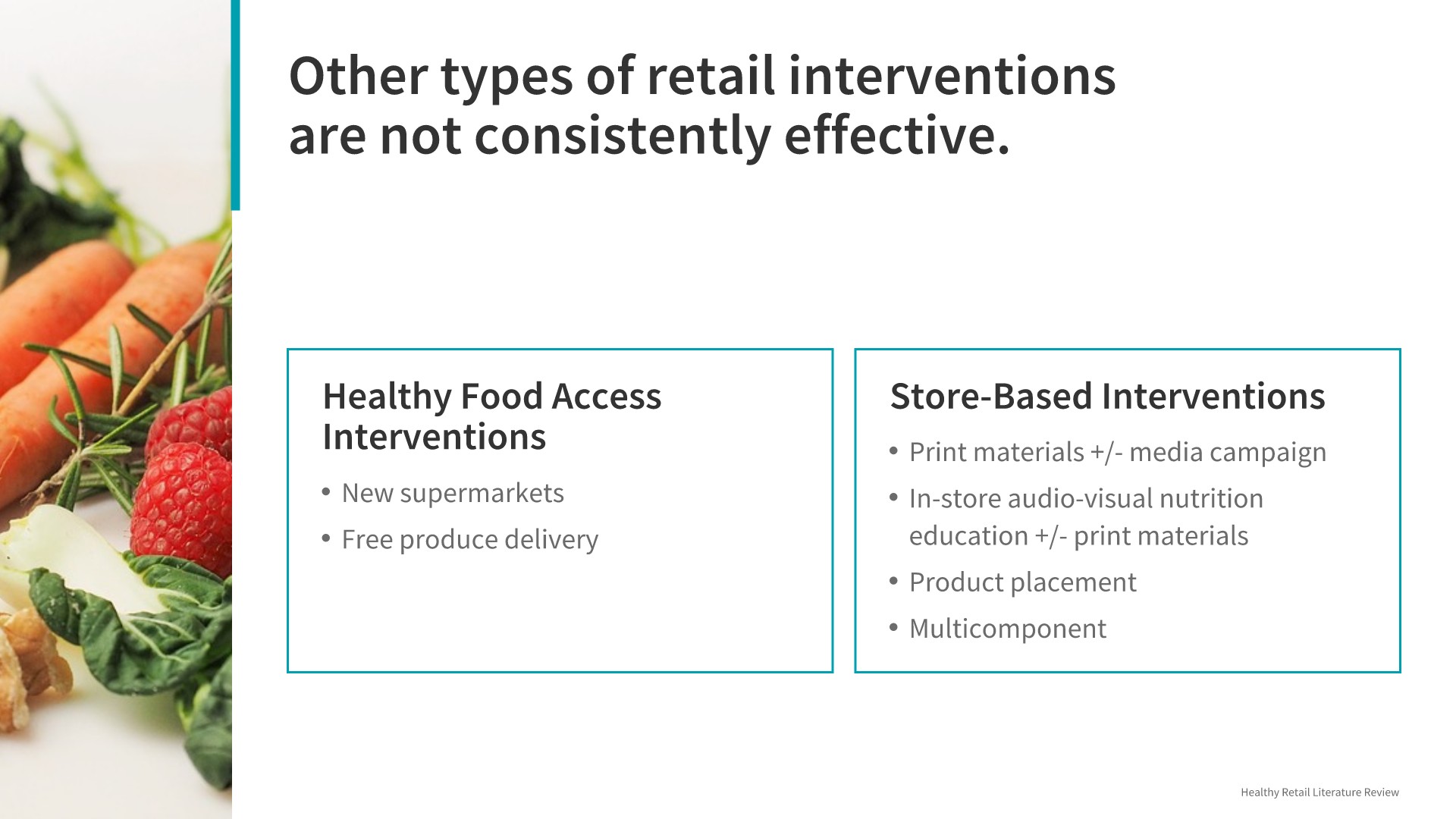 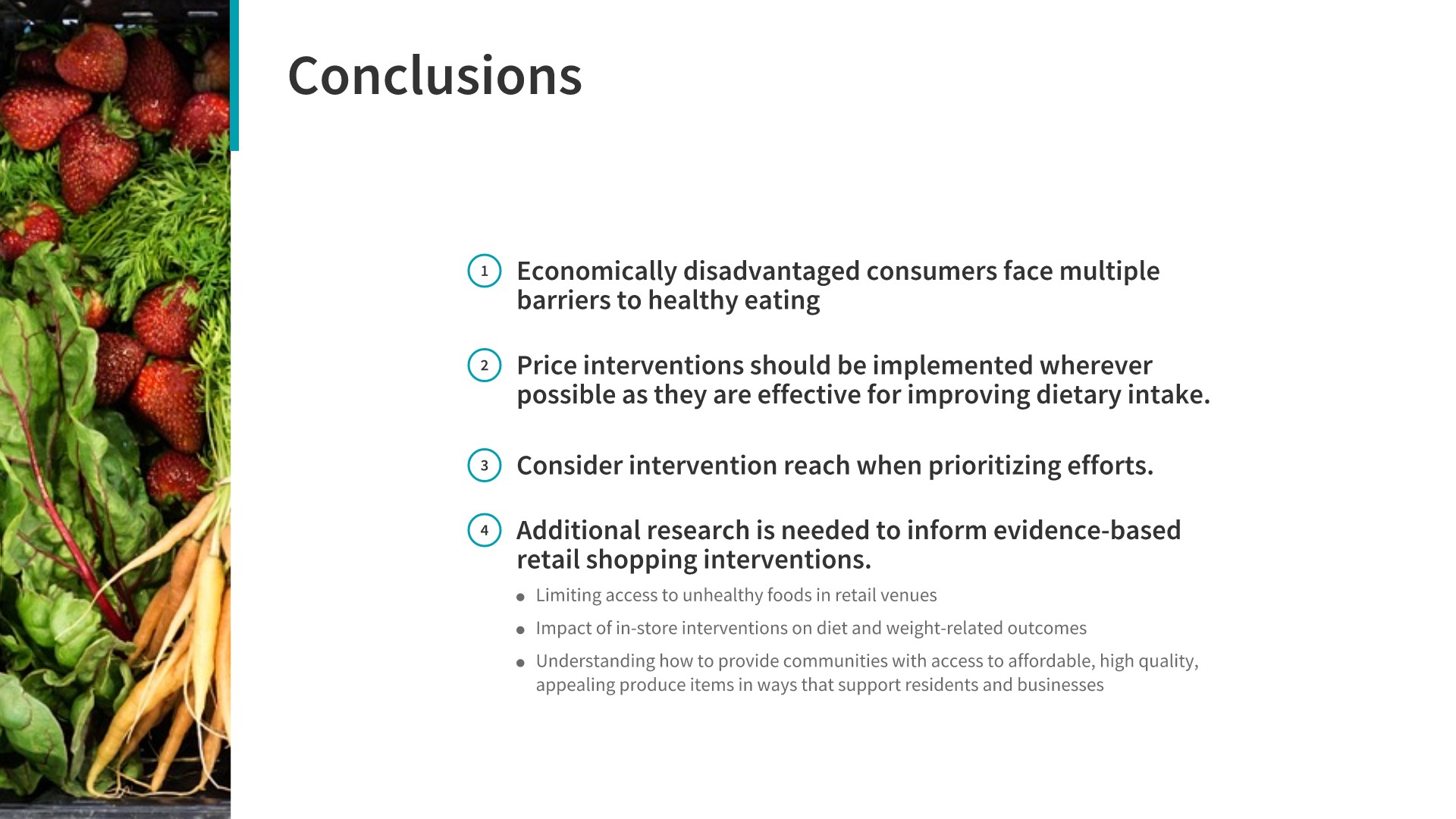 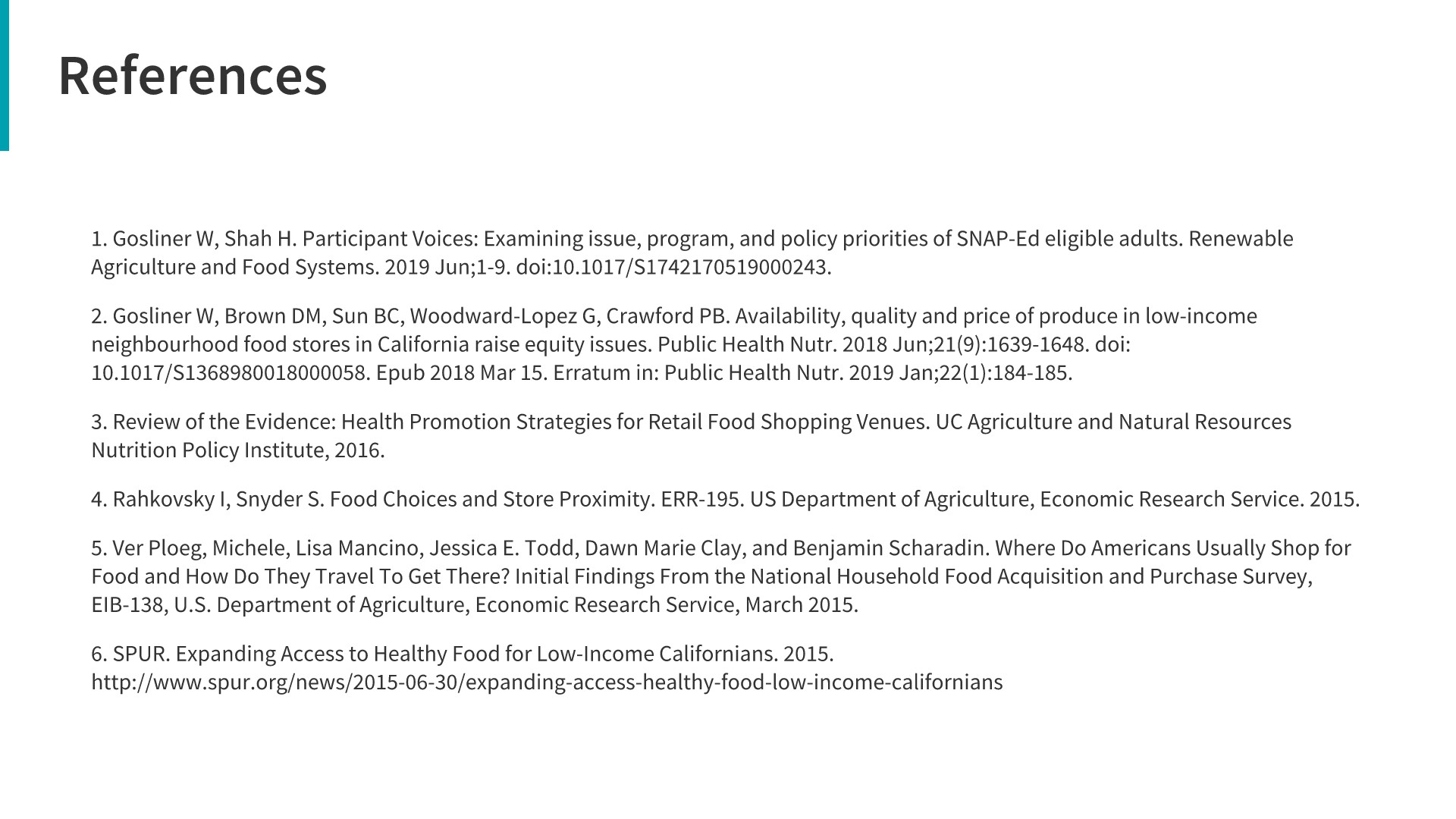 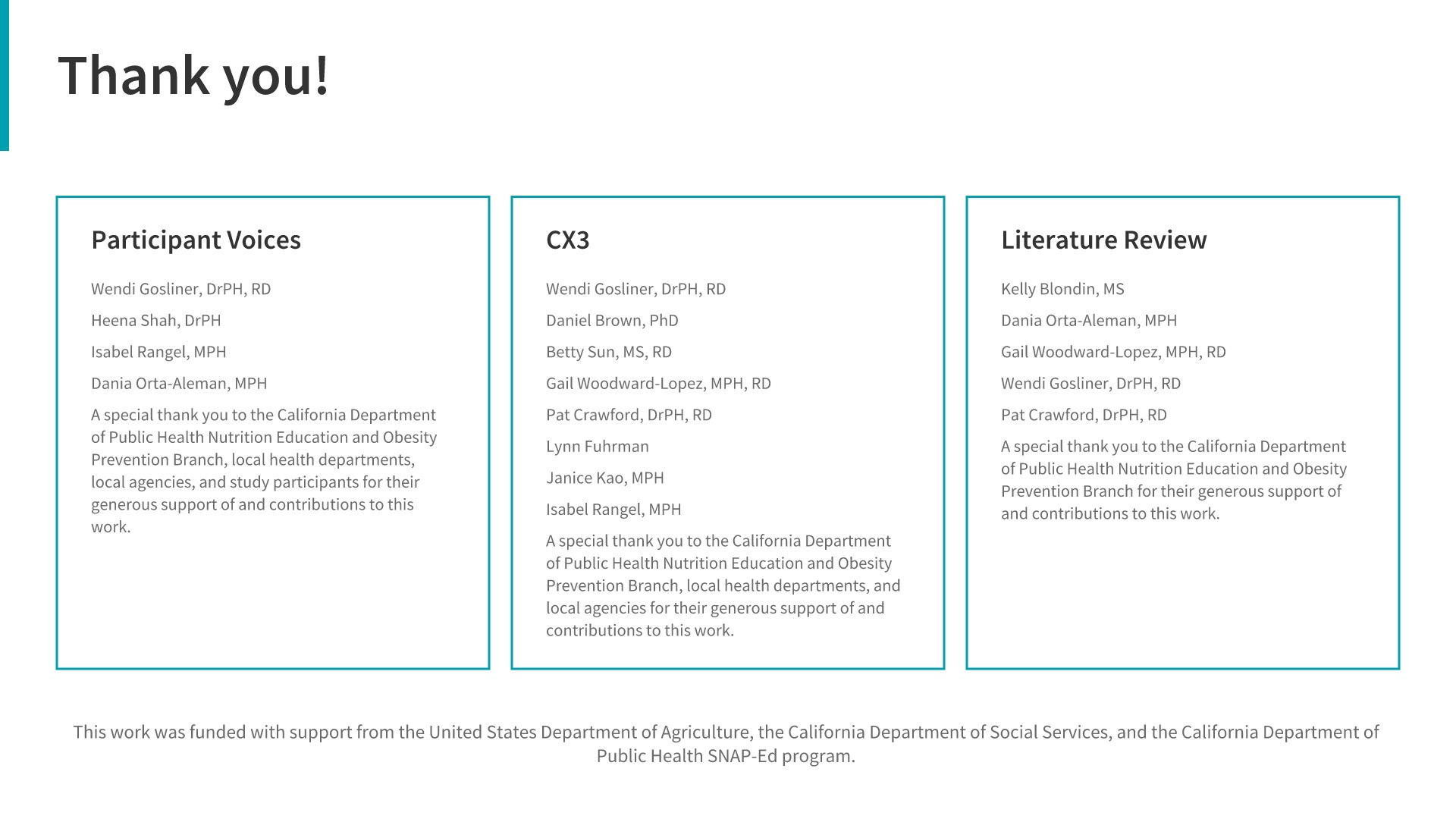